Forms
 Policies
 Confidentiality
 Receiving and storing medication
 Disposing of medication
Original document included as part of Healthy Futures:  Improving Health Outcomes for Young Children Medication Administration Curriculum.  Copyright © 2013 American Academy of Pediatrics. All Rights Reserved. The American Academy of Pediatrics does not review or endorse any modifications made to this document and in no event shall the AAP be liable for any such changes.
[Speaker Notes: Objectives

Knowledge: Each participant will be able to:
Summarize the forms a child care provider needs before giving medication
Identify policies that must be in place before receiving medication
Understand why information about medication should be kept confidential as ordered by federal law
Describe safe practices of where to store and dispose of medication

Attitude: Each participant will be able to:
Feel knowledgeable about receiving and disposing of medication

Behavior: Each participant will:
Review a Child Health Assessment and Authorization to Give Medicine form]
What Forms Are Needed?
Child Health Assessment 
May be called by many different names
Care Plan or Individual Health Plan if child has chronic or life-threatening condition
Medication Administration Packet
Authorization/Consent to Give Medicine
Receiving Medication
Medication Log
Emergency Contact Form (may be combined with other forms)
Health Care Professional’s Order
Rx label can serve as the order
[Speaker Notes: **Background: 
Walk participants through each of the required forms in the Participant’s Manual. 
Some states embed a release to talk to the health care professional into the Emergency Contact Form, while in other states, separate forms for each purpose are required.
Some states require a health care professional’s signature to give medication (prescription and OTC), and some states use the same form for both prescription and OTC, while other states use different forms for each type. 
Review state-specific information. 
Your state regulations can be obtained at the National Resource Center for Health and Safety in Child Care and Early Education (NRC) Web site (http://nrckids.org/STATES/states.htm).
The following quote from the NRC might be helpful to read:
“The multiple forms and signatures required [that we are about to discuss] seem quite ‘formal’ and are sometimes confusing to both care providers. It is important to recall that the role of the child care provider is a professional one and is distinct from the role of the parent. The rules and forms exist to protect the child, the parent and the child care provider against harmful mistakes. Once this is clear, the forms will seem more friendly.” National Resource Center for Health and Safety in Child Care, Medication Administration in Child Care.

CFOC, Standard 9.2.3.9 “A medication record maintained on an ongoing basis by designated staff shall include the following:
Specific, signed parental/guardian consent for the caregiver/teacher to administer medication including documentation of receiving controlled substances and verification of the amount received; 
Specific, signed authorization from the child’s prescribing health professional, prescribing the medication, including medical need, medication, dosage, and length of time to give medication. 
Information about the medication including warnings and possible side effects; 
Written documentation of administration of medication and any side effects; 
A medication error log should be started if there is a side-effect, error or any other problem with giving the medication.]
Child Health Assessment
A full health assessment:
Physical examination results
Immunization record
Medical conditions
Preventive health screenings, if required
[Speaker Notes: Speaker's Notes:
The Child Health Assessment is a general form geared towards healthy children. 
Other names for this form include Individual Health Plan or “the physical” form.

Best practice states that the Child Health Assessment should be updated annually or when there is a change in health status, such as a hospitalization. 

Specific disease action plans are not covered in this training and are included for reference only.

**Background: 
Review state-specific information. 
Your state regulations can be obtained at the NRC Web site (http://nrckids.org/STATES/states.htm).
Every state is different as to what must be included, the timeframe for completion, and the length of time that the form remains valid. 
While licensing regulations in some states allow 30 days for the completion of the child’s health assessment, best practice dictates that a child care provider have that information at the time of enrollment in order to have adequate information about the child to properly care for him or her, particularly if special needs are involved.]
Care Plans or Individualized Health Plans forChildren with Special Health Care Needs
The usual Child Health Assessment might not be detailed enough to allow the best care for the child
The care plan should:
Be completed by a health care professional
Provide information about any ongoing or emergency medication
Outline modifications to:
diet
environment 
activities
[Speaker Notes: Speaker's Notes:
Children with special health care needs should have a care plan or individualized health plan that outlines the specifics of their special health care needs.

Some care plans are general, such as the Emergency Information Form for Children with Special Needs, and others are disease-specific, like an Asthma Action Plan. 

Examples of care plans are available in the Additional Resources in the Participant’s Manual. 

Specific disease action plans are not covered in this training and are included for reference only.]
Medication Administration Packet:Authorization to Give Medicine
To be completed by parent or guardian
Child’s Information
Prescriber’s Information
Permission to Give Medication
[Speaker Notes: Speaker's Notes:
CFOC, Standard 3.6.3.1,  states “The administration of medicines at the facility shall be limited to: 
Prescription or non-prescription medication (over-the-counter [OTC]) ordered by the prescribing health professional for a specific child with written permission of the parent/guardian. Written orders from the prescribing health professional should specify medical need, medication, dosage, and length of time to give medication as well as any special instructions. 
Labeled medications brought to the child care facility by the parent/guardian in the original container (with a label that includes the child’s name, date filled, prescribing clinician’s name, pharmacy name and phone number, dosage/instructions, and relevant warnings). 

**Background: 
Review state-specific information.
Your state regulations can be obtained at the NRC Web site (http://nrckids.org/STATES/states.htm).]
Medication Administration Packet:Receiving Medication
Checklist of steps to take to receive and safely store medication
To be completed by child care staff
Steps include: 
checking labels and containers 
ensuring that all forms are complete
questioning parent/guardian to gather necessary information
[Speaker Notes: **Background:
This topic will be covered in more detail later in this module.]
Medication Administration Packet:Medication Log
To be completed by child care staff
Should include the following:
Name of child
Medication
Day, time, dose, route, and staff signature
Comments and observations 
Return or disposal of medication notation
Prescription and OTC medication must all be logged
[Speaker Notes: **Background:
The Medication Log will be covered in more detail in Module 4, Documentation.]
Emergency Contact Form
How to contact the family 
Permission to speak with the health care professional regarding a specific child’s health needs
[Speaker Notes: Speaker's Notes:
The Emergency Contact Form: 
May be include the child’s insurance information
May be combined with other forms

While permission to speak with the health care professional is on the Medication Administration Packet, Authorization to Give Medicine form, the need to do so may also occur for children who are not receiving medication and so it has been included on the Universal Child Health Record and the Emergency Contact Form as well.]
Health Care Professional’s Orders
Licensed Health Care Professional written order for each medication, both prescription and over-the-counter.
Parents should co-sign or instructions should match.
Should include name of child, name of medication, form of medication (pills, inhalers, etc), dosage, how often to give and when.
Administration of long-term/ongoing medications, should be paired with a Care Plan.
Non-prescription sunscreen and insect repellent do not require orders from the Health Care Professional, only the parents’ instructions.
Toothpaste and non-medicated lotions/creams are not considered medications.
**Some states’ licensing regulations do not require written orders from a health care professional or only require this for prescription medications.
[Speaker Notes: **Background: 
Discuss state-specific regulations concerning health care professional’s orders.
Your state regulations can be obtained at the NRC Web site (http://nrckids.org/STATES/states.htm).
The National Association for the Education of Young Children (NAEYC) regulations state: “The program may have a standing order from a licensed health care provider to guide the use of OTC medications with children in the program when the order details specific circumstances and gives specific instructions for individual dosing of the medication.”]
Health Care Professional’s Orders, continued
“As needed” or “prn” orders should have specific information about what symptoms qualify as needing medication
State regulations vary about telephone orders
Check your state regulations carefully 
All telephone orders should be followed by written documentation
[Speaker Notes: Speaker's Notes:
“As needed” or “prn” orders are frequently written by health care professionals to allow a nurse to give a medication only when nursing judgment deems that the medication is needed. 
These types of instructions must be much more specific for non health care professionals. For example: “Give albuterol nebulizer treatment every 4 hours as needed” versus “Give albuterol nebulizer treatment every 4 hours for increasing cough, rapid breathing, chest tightness, or other signs of respiratory difficulty.”
Health care professionals are used to writing “prn” orders for school nurses and may not realize that a nurse might not be available at a child care site to make trained decisions about when to administer medication.
This subject is discussed in more detail later in this module and in Module 3, How to Administer Medication.

**Background: 
CFOC, Standard 3.6.3.1: “Telephone instructions from a health care provider are acceptable if the caregiver fully documents them and the parent initiates the request.”
Your state regulations can be obtained at the NRC Web site (http://nrckids.org/STATES/states.htm).]
Health Care Professional’s Orders, continued
Must be clear and specify:
Child’s first and last name
Date of order
Name of medication
Amount (dose)
Time, route, and frequency
Signature of licensed health care professional
Expiration date of medication
Might list:
Reason for medication
Possible side effects or adverse reactions, if any
[Speaker Notes: Speaker's Notes:
If the health care professional’s order does not list the possible side-effects or adverse reactions, information can be obtained from the pharmacy or other reliable sources of information about medication.

The reason for the medication is protected health information but may be helpful to know. The parent can share this information at their discretion.

**Background: 
Refer to Sample Prescription Label and Sample OTC Label in Module 2, Preparation in the Participant’s Manual.]
Medication Policy: What It Should Include
A written policy should state:
Who will give medication
What medication will be given
Where will medication be given and stored
When medication will be given
How confidentiality will be maintained
What procedures and forms are to be used for permission and documentation
What procedures are used when giving medication (5 Rights)
What procedure should take place in the event of a medication error or incident
[Speaker Notes: Speaker's Notes:
Every parent should receive and sign a copy of the policy. 
It can be attached to the authorization form. 
Parents can be requested to share the Authorization to Give Medicine and policy with their health care professional, especially if it is likely that medication will be prescribed.
All staff should be familiar with the policy and forms even if they do not give medication.
A Child Care Health Consultant may be available to review the child care policy and make suggestions. 

^^Optional Activity: Sample Policy 
Refer to the Sample Policy Activity in the Participant’s Manual, Module 2, for activity instructions and materials.
This activity is long and in depth.
Consider doing this activity if the participants include center directors, or if participants have a specific interest in policy development.

**Background:
Emphasize that policy should be in writing.
Check state regulations and add pertinent state requirements.
Your state regulations can be obtained at the NRC Web site (http://nrckids.org/STATES/states.htm).
Refer participants to the Medication Administration Policy Checklist in the Participant’s Manual, Module 3, How to Administer Medication.]
Policy: Who Will Give Medication?
The policy should state: 
Who is designated to give medication 
Who will serve as the alternate if the designated person is unavailable
The designated person should: 
Have the qualifications for the task
Be relieved of other duties when administering medication
Some states require formal performance evaluation of the designated medication administration staff by a health care professional
[Speaker Notes: Speaker's Notes:
The policy should state that the director of the child care center designates who will be responsible for administering medication.

It is best practice to assign only one person per day or shift to administer medication in order to avoid confusion, errors, double dosing, or missed dosing.

Staff should have the skills necessary to administer medication. They should be able to read well, measure items, and follow instructions.

Best practice would be to include in the policy that those designated individuals must receive training in medication administration (see CFOC, Standard 3.6.3.3).

Policy should state the circumstances when parents will be called to administer medication or when a nurse is required. 

Policy should address whether self-administration will be allowed for older children, especially in after-school programs. This issue is addressed further in Module 5, Problem Solving.

**Background:
Your state regulations can be obtained at the NRC Web site (http://nrckids.org/STATES/states.htm).]
Policy: What Medications Will Be Given?
The policy should say why medications are given and what types of medications are appropriate to give in child care
The policy should apply to prescription and OTC medications
Facilities should not administer folk or homemade remedy medications or treatment
Homeopathic and herbal medications are only given with an order from an authorized health care professional and proper labeling
[Speaker Notes: Speaker's Notes:
Homeopathic and herbal medications do not have the same manufacturing safeguards as other medication. 
Their use should be safeguarded by having a prescription from an authorized health care professional and requiring proper labeling about strength of medication, expiration date, side-effects, etc.

**Background:
If desired, discuss participants’ experiences of non-appropriate requests for medication administration (non-essential, off-label, or folk remedies) and how they responded.]
Policy: Procedures
Step-by-step procedures: 5 Rights
Which forms are necessary prior to administering medication
How health care professional’s orders will be handled:
telephone orders 
child-specific orders
“as needed” orders
The first dose of medication should be given by the parent/guardian at home
Procedures for errors or incidents
[Speaker Notes: Speaker's Notes:
The 5 rights will be discussed in Module 3, How to Administer Medication, but they include the right child, the right medication, the right dose, the right time, and the right route.

Suggested forms were discussed in Module 2, Preparation. The policy should be specific about which forms are used, time frame for completion, and length of time for which they are valid. 

Giving the first dose at home allows parents to watch for immediate side-effects to the medication and to see how well the child accepts the medication.

Errors and Incidents will be discussed further in Module 5, Problem Solving. 

The policy should be very clear on all these points.]
Confidentiality
Confidential information: 
Information that someone may not want to share
Information that someone will give permission to share only on a “need to know” basis
Establish and follow a written policy on confidentiality of the records of children
Permission to share confidential information should be written, not just oral
Policy may be further defined by state or local statute or regulation
[Speaker Notes: Speaker's Notes:
Knowing why a medication is being given is important but may come into conflict with the child’s and family’s right for privacy.
Respect a parent’s choice to disclose information.

**Background: 
Discuss relevant state or local statute, regulation or policy.
Your state regulations can be obtained at the NRC Web site (http://nrckids.org/STATES/states.htm).
Reinforce the responsibility as described in CFOC, Standard 9.2.3.6:
“Serving children and families involves significant responsibilities in obtaining, maintaining and sharing confidential information.”
“Sharing should be selective, on a “need to know” basis and on the parent’s authorization of disclosure.”]
Federal Law States…
All medical records MUST be kept confidential:
Secure transfer of medical records
Permission required for electronic transfer of medical records
Confidential treatment of medical records
Health Insurance Portability and Accountability Act (HIPAA) covers confidentiality in health care settings 
Family Educational Rights and Privacy Act (FERPA) applies to school settings but not specifically to child care settings
[Speaker Notes: Speaker's Notes:
HIPAA requires 
Secure transfer of medical records
Permission required for electronic transfer of medical records
Confidential treatment of medical records

Once HIPAA-protected information is received by a school, it falls under FERPA rules.

School staff with a “right to know” (ie, have a direct relationship to the student’s academic performance) may have access to this information.

The school can appoint an information gatekeeper as an intermediary with staff.]
Receiving Medication: Prescription
Original medication packaging should have:
Pharmacy name and number
Prescriber’s name and number
Prescription number
Date prescription was filled
Child’s first and last name
Name of medication
Strength of medication
Refills
Quantity (QTY)
Manufacturer (MFG)
Expiration date
Instructions for administration, dose, etc
Instructions for storage
[Speaker Notes: Speaker's Notes:
Instructions for administration include the dose of the medication, the route (by mouth, etc), the frequency/time, the duration of treatment, and any specific instructions. Some examples include:
5cc (1 teaspoon) by mouth every 12 hours for 10 days.
Apply a thin layer of cream to affected area 3 times a day for 10 days. Cover area with a bandage after applying. 

**Background: 
Refer to Sample Prescription Label and Sample OTC Label in Module 2, Preparation in the Participant’s Manual.]
Receiving Medication: Over-the-Counter
Verify that the strength of the medication is appropriate for the child’s age
Original medication packaging should have:
Product name
Active ingredients
Purpose
Uses
Warnings
Make sure nothing blocks the label
Directions
Expiration date
Inactive ingredients
Specific instructions for child, dose, etc
Other information
[Speaker Notes: **Background: 
CAUTION: In May, 2011, a move to one standard concentration (160 mg/5 ml) of liquid acetaminophen medicine for infants and children was announced. Up until that time, there were mainly 2 concentrations: 
80 mg/0.8 ml (Infant Concentrated Drops) and 
160 mg/5 ml (Children's Liquid Suspension or Syrup). 
Old concentrations (80mg/0.8 ml) of infant acetaminophen may still be available in some homes. Therefore, if it is an older product, please confirm the correct concentration. 
More information at: http://www.fda.gov/ForConsumers/ConsumerUpdates/ucm284563.htm  
Refer to Sample Prescription Label and Sample OTC Label in Module 2, Preparation in the Participant’s Manual. 
Discuss specific state requirements on prescriber authorization for OTC medication. 
Prescriber authorization for OTC medication is best practice even if it is not state regulation.
Prescriber authorization can be required by policy even if it is not part of your state regulations.
Your state regulations can be obtained at the NRCWeb site (http://nrckids.org/STATES/states.htm).]
Process to Receive Medication
Receive medication
Match label with permission form and instructions
Log medication with Receiving Medication form
Ask parent/guardian questions:
When was the last time it was taken?
How do you give your child medication?
What kinds of side effects may be caused by the medication?
What successful techniques do parents use?
Store medication
[Speaker Notes: Speaker's Notes:
In all settings, including after school programs, medication should be transported and transferred from adult to adult, not by children.

Include information on the last dose given. The last dose that the parent/guardian gave can be jotted in the margin. 

**Background:
Emphasize that the parent/guardians should be asked the questions regarding the last dose of medication EVERY day and not just on receipt of the medication. 
Parents should also be asked frequently about any new side-effects that they have observed in their children since side-effects don’t always show up in the beginning.]
Receiving Medication Form
Child’s name
Name of medication
Date medication received
Safety Check
Controlled substances need special tracking

	If the necessary information is not present or doesn’t match, DO NOT accept or give the medication until the issue is resolved
[Speaker Notes: Speaker's Notes:
The safety checklist is included in the Medication Administration Packet which is in the Participant’s Manual.
The safety checklist includes:
Correct first and last name of child
Child resistant container
Original prescription or label with name and strength of medication
Medication not expired 
Name and phone number of licensed health care professional
Child health record on file
Instructions for dose, route, and time
Storage instructions
Previous trial dose?
Controlled substance?

Using an intake form can eliminate problems particularly in programs where the person greeting the child is not the designated medication administration person, such as in an early morning situation. 

All items are checked to see that there is consistency before accepting and administering the medication. 

Sometimes parents and child care providers will both need to sign the form to document that the medication was received.]
Safe Storage and Handling
Child resistant caps
Store in out-of-reach places
Observe for signs of tampering
Packaging that shows cuts, tears,slices, or other imperfections
Anything that looks suspicious
Check for special storageinstructions
Be aware of product look-alikes
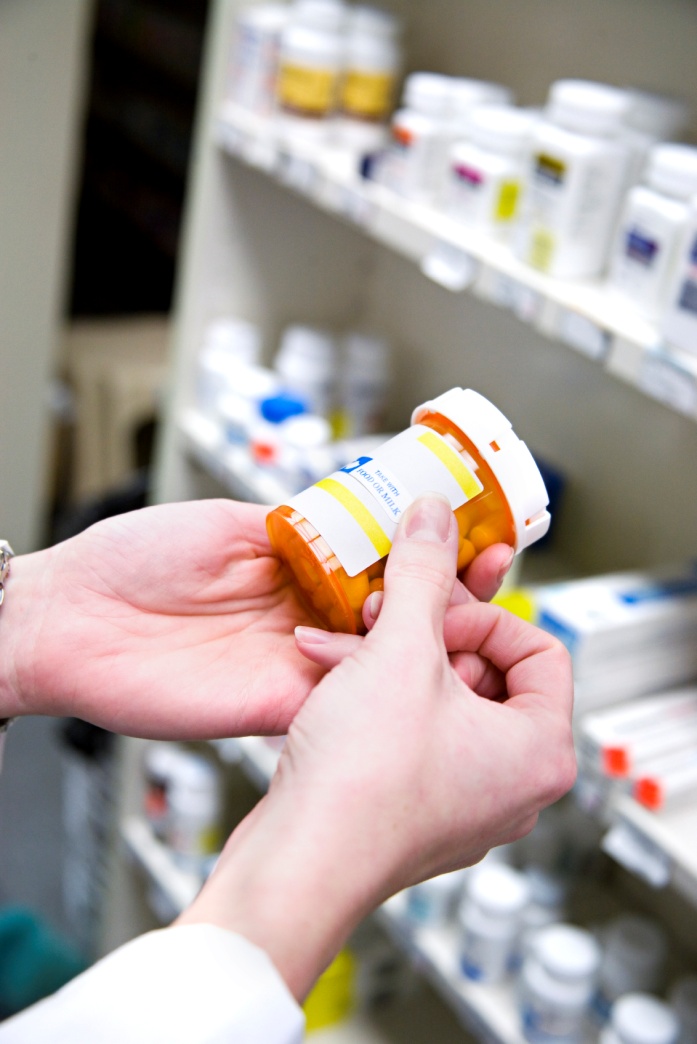 [Speaker Notes: Speaker's Notes:
Some centers may only accept an unopened container of OTC medication as part of their policy.

Examples of special storage instructions: 
Avoid exposure to light or sunlight (generally these medications are packaged in dark containers)
Refrigerate/do not refrigerate]
Tips for Parent/Guardians
Ask pharmacist to divide medication into 2 bottles, each with its own label
1 to be kept at home and 1 to be kept at the child care facility
Pharmacists may “split” the prescription upon request
Field Trips
Ask if medication can be taken at an alternate time
[Speaker Notes: Speaker's Notes:
Having medication at the child care site:
Helps to prevent missing a dose because medication was left at home
Keeps medication secure and out of the hands of children
Keeps medication climate controlled]
Medication Storage Video
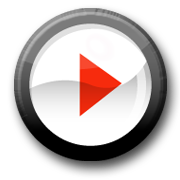 Click to play video
[Speaker Notes: **Background:
Double click the arrow to view video.]
Medication Storage
Designated area
Secured, locked cabinet
Cool, dark place
Limited access
Refrigeration
If needed
36°F to 46°F
Separation from food
Spill-proof container
[Speaker Notes: ^^Optional Group Activity: Floor Plan
Refer to Floor Plan: Where to Store Medication in the Participant’s Manual.
Ask participants to identify where to store the following items:
Prescription medication
OTC medication
Emergency medication
Preventive substances (sunscreen, etc)

**Background:
State regulations may be specific about storage. Check your state’s regulations.
Your state regulations can be obtained at the NRC Web site (http://nrckids.org/STATES/states.htm).
Medication must be kept out of the reach of children. The following quote underscores this concept: 
	“As few as 5 adult vitamins with iron in them can cause death in a very young child,” Hawke, M., RN, MA, ”Kids and Poison: Preventing a Fatal Attraction” Nursing Spectrum, December 2001.
If not used and stored properly, any medication has the potential to be toxic or harmful to a child.
CFOC, Standard 3.6.3.2 recommends a locked box in the refrigerator to assure safety. 
Topical medication should be separated from oral medication so topical medication is not accidently given by mouth.]
Staff Medication
Staff medication should be stored safely and should not be accessible to children
Staff medication should not be kept in unsecure purses or bags
Exceptions to Locked Storage
Non-prescription diaper creams
Non-prescription sunscreen
Emergency medications (EpiPen®, asthma rescue medications, Glucagon®, Diastat®)
Emergency medications should stay close to children and can be stored in a pouch that stays with a supervising adult
All of the medication listed above must be stored out of the reach of children
[Speaker Notes: **Background:
Check your state regulations.
Your state regulations can be obtained at the NRC Web site (http://nrckids.org/STATES/states.htm).]
Create a Safe Medication Administration Area
A safe medication area is:
Situated where the designated medication administration person is able to concentrate on administering medication
Stocked with medication and supplies within easy reach
Clean, well lit, and free of clutter
Confidential and quiet
Disposing of Medication
If medication or order is out-of-date or medication is left over, return to parent for disposal and record that on the permission or intake form
This is the preferred method
If medication cannot be returned to parents, dispose of the medication in a secure trash container that children cannot access
Controlled medication needs special disposal procedures
Contaminated medication should be disposed of and  replaced promptly
[Speaker Notes: Speaker's Notes:
Reasonable effort should be made to return the medication to the parent. 
How and when the medication was disposed of should be noted on the Medication Log or the permission form.
Sometimes parents must sign to verify they received the returned, unused medication.
It is no longer considered advisable to dispose of medication in the sink or toilet because of water contamination. Some communities have hazardous waste disposal plans. 
If disposing of medication in trash, consider mixing it with coffee grounds, pet litter, or other undesirable substance. 
Remove all identifying information from the container before disposing of medication. 
Empty inhalers should go in a secured trash container.
All controlled substances must be accounted for. Special efforts should be made to return these to the parent or guardian and both parties should sign to account for the medication. Witnesses should sign for the disposition of controlled medication whether they are returned to parents or destroyed.

**Background: 
Discuss state licensing regulations for disposing of medication.
Your state regulations can be obtained at the NRC Web site (http://nrckids.org/STATES/states.htm).]
Scenario 1: Nick
Nick is 15-months-old and has an ear infection. Nick needs a noon time dose of amoxicillin suspension for this week and part of next week. The medication requires refrigeration and it must be shaken before being given. Nick has already received several doses of amoxicillin at home.
[Speaker Notes: ^^Group Activity: Receiving Medication, Scenario 1
Divide the participants into pairs. Have 1 person play the parent and 1 receive the medication. 
Materials 
Labeled  “amoxicillin” in containers
Medication Packet with completed Authorization to Give Medicine and Receiving Medication with child’s name on top that participants will complete
Completed Universal Child Health Record
Storage box to place medication (assume that it is locked) 
Measuring devices
Conclude the activity with the instructor posing “What if” questions like:
“What if the amoxicillin came as chewable tablets that were in a Ziploc® bag with Nick’s name handwritten on it?”
“What if the permission form was incomplete?”
Answer: The medication should not be accepted until the problem is fixed.

**Background:
For activity, make 2 demonstration models:
Ziploc® bag with tablet inside with Nick’s name written on it
Incomplete Authorization to Give Medicine form]
Scenario 2: Maria
Maria is 3-years-old and has eczema. She needs hydrocortisone cream applied to her arms at noon time. This is an OTC medication with a brand name of Aveeno®. Aveeno® also makes other non-medicated skin moisturizers as well, but the medication that is being requested is an OTC hydrocortisone cream. Maria has had this medication before.
[Speaker Notes: ^^Group Activity: Receiving Medication, Scenario 2
Switch roles from Scenario 1: Nick. 
Materials
Labeled “Aveeno®” in containers
Medication Packet with completed Authorization to Give Medicine and Receiving Medication with child’s name on top that participants will complete
Completed Universal Child Health Record
Storage box to place medication (assume that it is locked) 
Conclude the activity with the instructor posing “What if” questions like:
“What if the label with Maria’s name blocked the instructions?”
“What if the permission form was incomplete?”
Answer: The medication should not be accepted until the problem is fixed.

**Background:
For activity, make 2 demonstration models:
Cream with instructions blocked by Maria’s name
Incomplete Authorization to Give Medicine]